Key Figurative Language, Creative Writing, & Poetry Terms to be Mastered
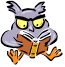 Alliteration:  The repetition of initial sounds in adjacent syllables.
	Ex:  Softly, splashing, silver…

Allusion:  A reference made by an author that they assume you understand.  The reference can be direct or indirect to another work of literature, artwork, famous person, or event.
	Ex:  “That person is very narcissistic.” 	(Reference to Narcissus in mythology)

Foreshadow:  Hints of what is to come in the story.
	Ex:  In the film Jaws, before every violent shark 
	attack, there is a suspenseful song played by an 	orchestra, building in momentum.
Imagery:  Descriptive language that specifically deals with one of the five senses:  sight, touch, taste, smell, hearing.  Imagery occurs in all forms of writing.
	Ex:  The orange curtain billowed in the cool 	breeze.

Irony:  A contrast or discrepancy between expectation and reality.  Irony has four major forms:
	Verbal Irony:  When a person says one thing while 	meaning another.
	Situational Irony:  When the outcome of the 	situation is the opposite of what someone 	expected.
	Dramatic Irony:  When the audience or reader 	knows something that the characters in the 	story/play/movie do not know.


Hyperbole:  A form of exaggeration.  The use of exaggerated terms for the purpose of emphasis or heightened effect.  
Ex:  “I’m so hungry, I could eat a horse.”
Hyperbole:  A form of exaggeration.  The use of exaggerated terms for the purpose of emphasis or heightened effect.  
	Ex:  “I’ve told you to clean your room a million 
	times.”

Idiom:  An expression whose meaning is not predictable from the usual meanings of its constituent elements.  In other words, idioms only make sense if you know key words.
	Ex:  Raining cats and dogs, chip on your shoulder, 
	seeing the whole board, and don’t jump the gun
Metaphor:  A figure of speech that makes a comparison between two seemingly unlike things to help the reader visualize the first thing more vividly and to suggest an underlying similarity between the two.
	Ex:  “I have bought a mansion of love, / But not 	possess’d it, and though I am sold, / Not yet 	enjoyed.”  - Romeo & Juliet

Mood:  The emotional component of setting
	Ex: A lighthearted, happy mood may be shown 	with descriptions of laughter, bright colors, or 	delicious scents.

 Onomatopoeia:  Words that sound like they are spelled.
	Ex:  MEOW!  ZAP!  WOW!  CRACK!  POP!
Oxymoron:  A figure of speech with apparently contradicting words and meanings to highlight an ambiguous situation.
	Ex:  Jumbo Shrimp, Pretty Ugly, Wise fool, Mad 	happy, Dumb smart

Paradox:  A statement that apparently contradicts itself and yet might be true.
	Ex:  “What a pity that youth must be wasted on 	the young.” – George Bernard/“You are free to 	choose, but you are not free to from the 	consequence of your choice” - ?

Personification:  When life is given to something that isn’t alive.
	Ex:  The paper jumped up and bit me, and now I 	have a paper cut!
Pun:  A play on words
	Ex:  “Here lies Bill.  He always lied.  And always 	will. He lied out loud and now lies still

Simile:  A metaphor using like or as.
	Ex:  “He is strong and dark like cigar tobacco.”  - A 	Hero Ain’t Nothin’ but a Sandwich by Alice Childress

Symbolism:  The practice of representing things by symbols, or of investing things with a symbolic meaning or character.
	Ex:  To some people, the American flag could be a 	symbol of honor, truth, bloodshed, or justice.
Tone:  The author’s or main character’s attitude toward his/her subject, characters, or audience.  
	Ex:  “The harsh gusts of cruel, cold wind 	and 	rain battered his body. He drew his coat tighter 	to himself, scared that he would get swallowed 	up by the storm.” (negative/fearful tone)